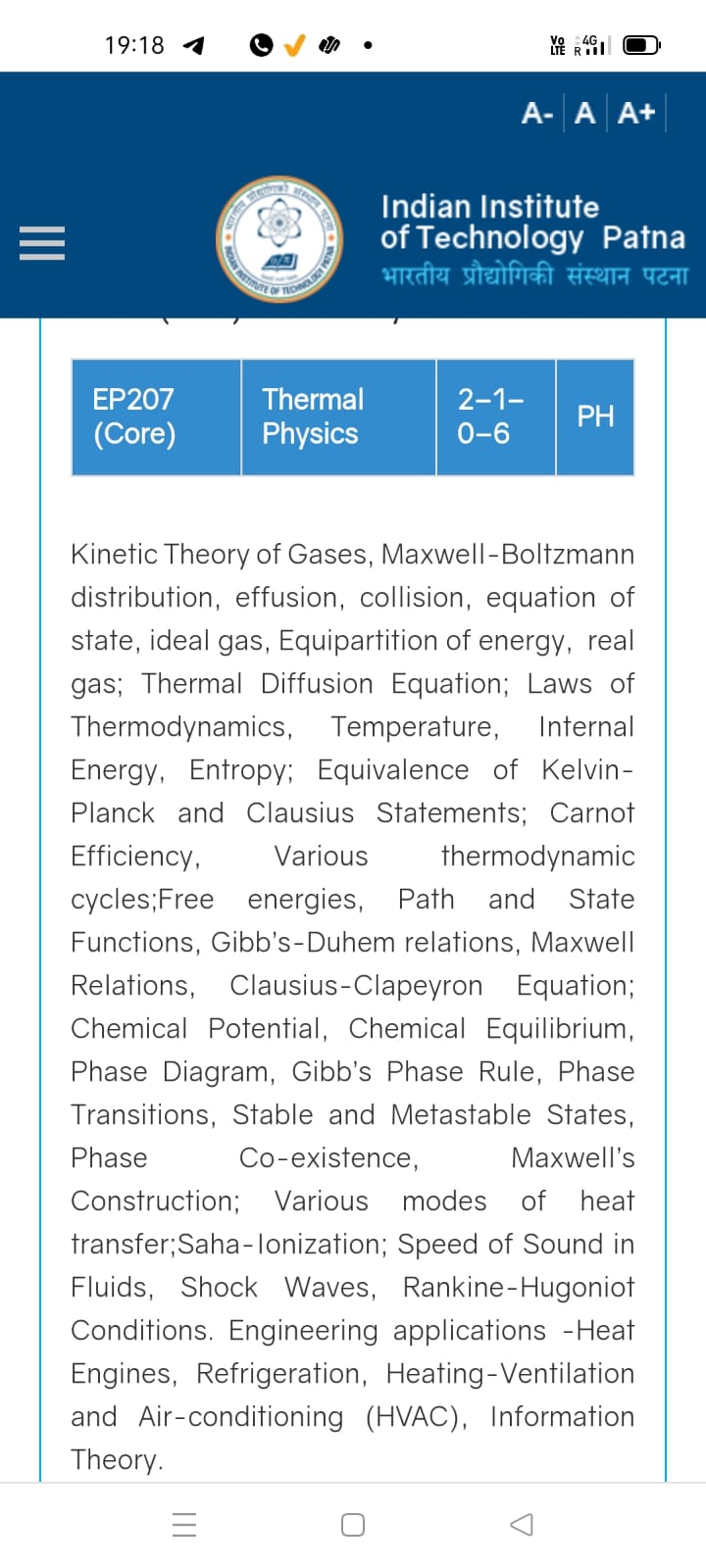 Season 2, Lecture 6 (S2,L6): 
Pressure from Kinetic theory/Tutorial 2
Mean free path: Definition
“Average distance travelled by a gas molecule between two successive collisions”
=d
lesser than d
Greater than d
How to calculate the mean free path?
d
d
How to calculate the mean free path?
Assumption: All other molecules are static
d
d
How to calculate the mean free path?
Assumption: All other molecules are static
d
d
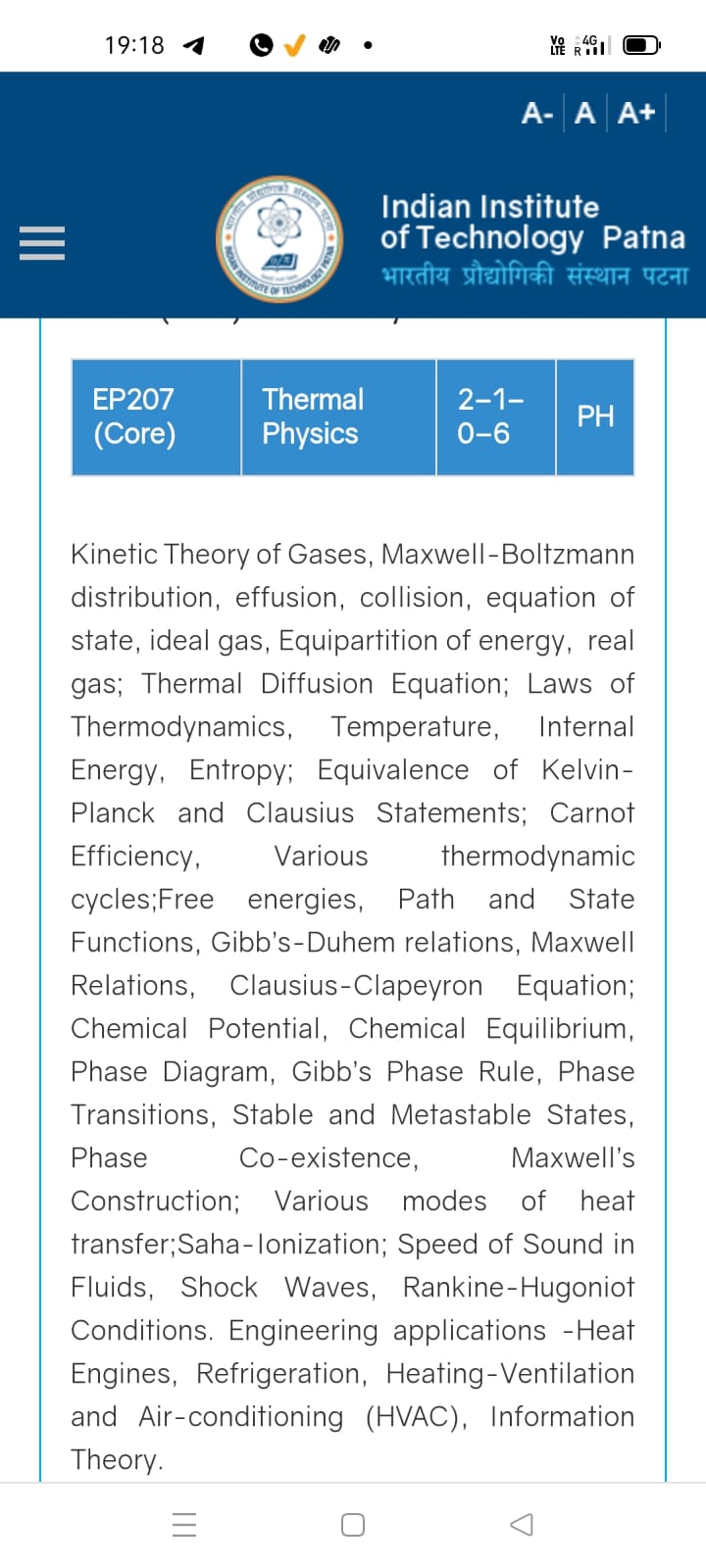 Mid-sem
Attendance: 75% mandatory
Pressure of an ideal gas inside a container- Kinetic theory approach
Pressure inside a container- Kinetic theory approach
Pressure inside a container- Kinetic theory approach
Assumptions: very dilute ideal gas
Velocity remains the same throughout
: only elastic collision take place
No other collisions takes place
For this ith particle
Velocity remains the same throughout
: only elastic collision take place
Assumption: Isotropic situation
Equipartition of energy
Mean free path, Pressure, Temperature
Tutorial 2
Problem 1
Solution:
Problem 2
Solution